Aperture Array Design & Construction Consortium
Low Frequency Aperture Array (LFAA)


AAVS1 Calibration

Prepared by: Randall Wayth
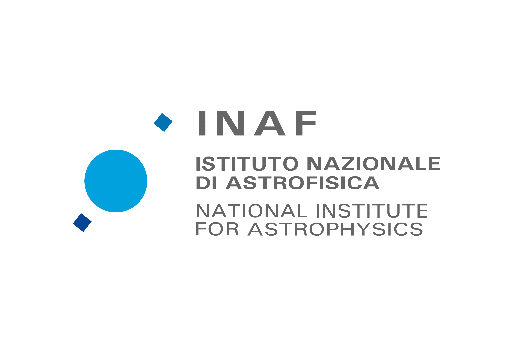 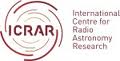 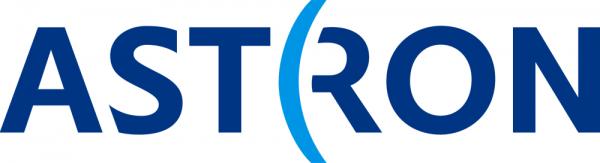 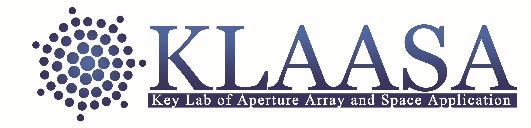 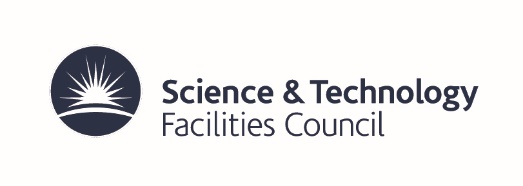 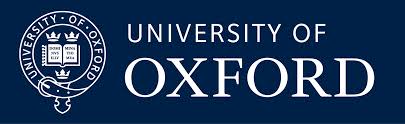 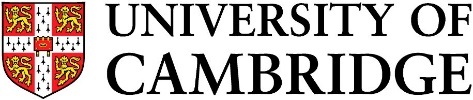 Background
For AAVS1, can we bootstrap a station calibration knowing only the sky and the locations of the antennas?
We require the “Array Covariance Matrix” generated inside the Monitor & Control & Calibration System (MCCS)
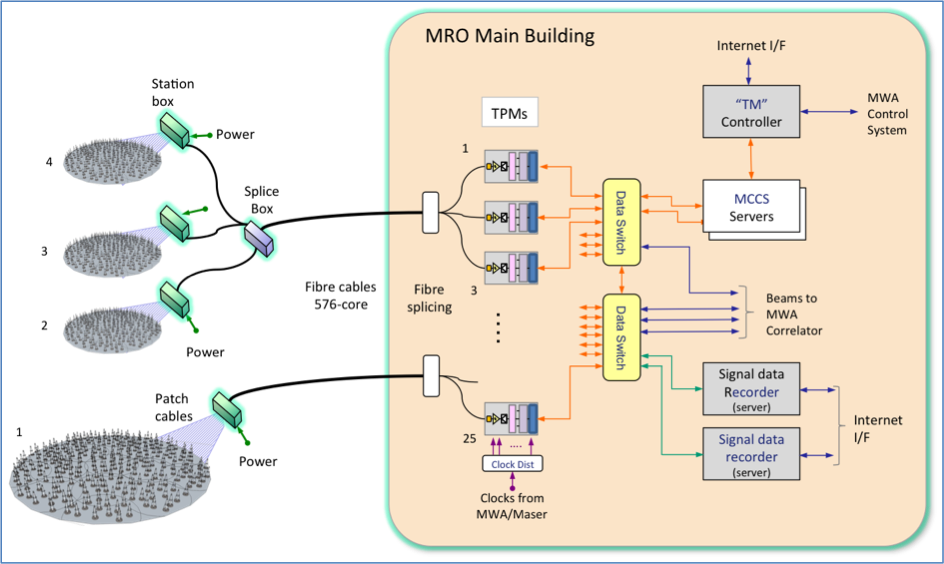 Location relative to MWA core
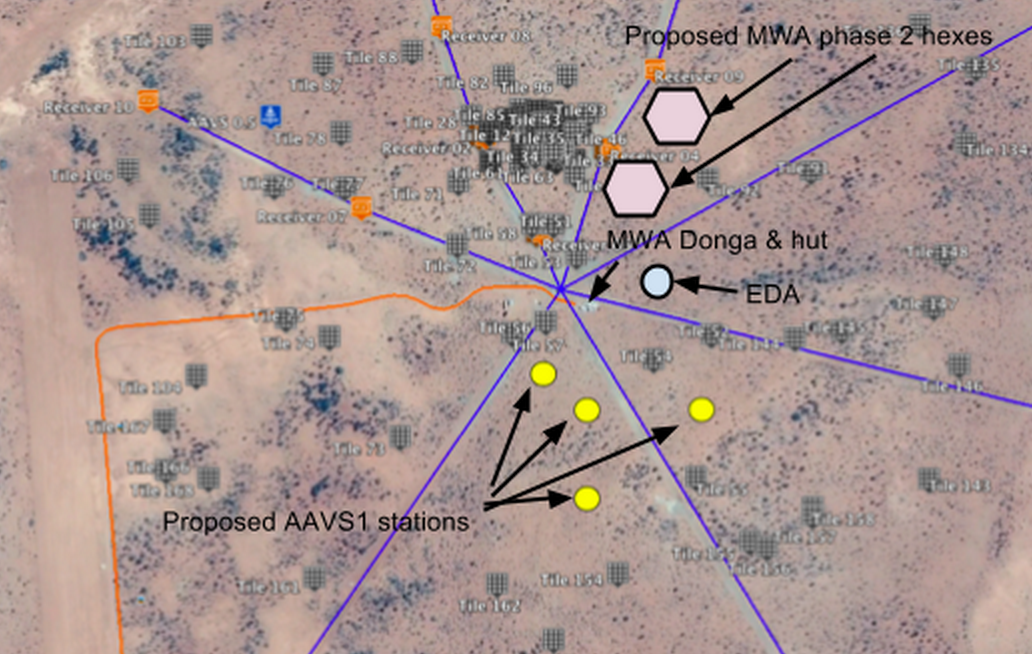 The radio sky @ 408 MHz
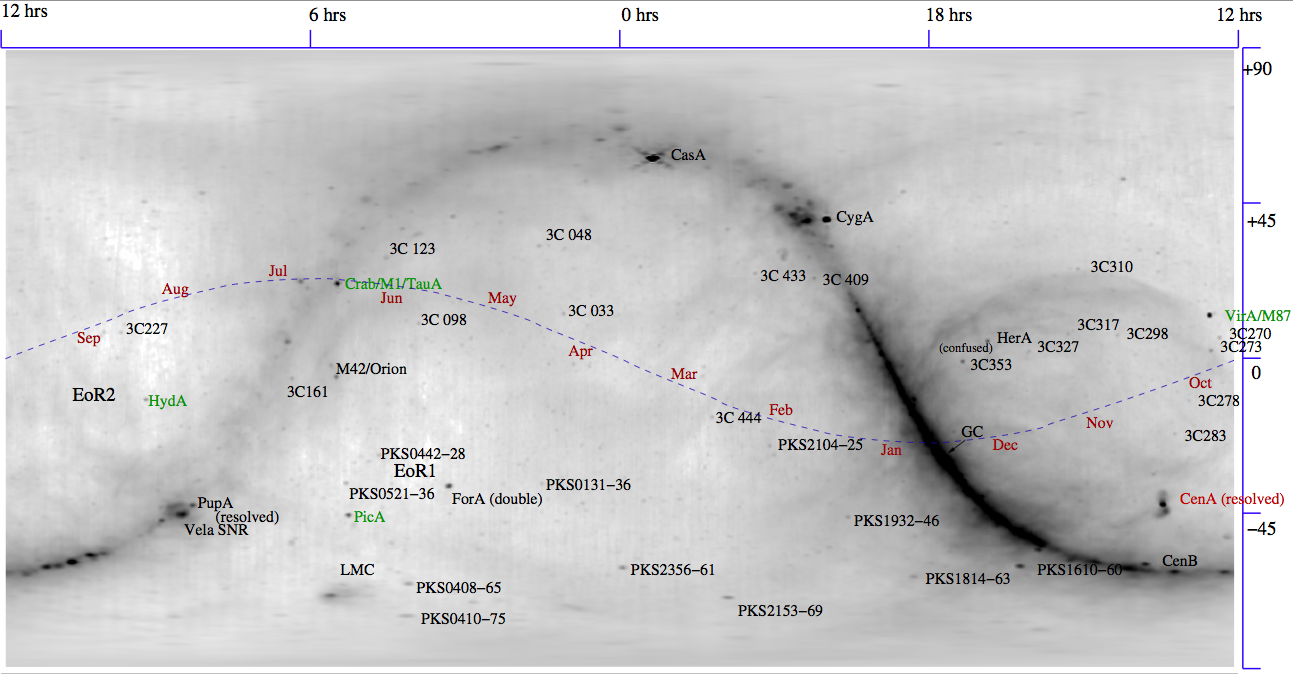 Stefan &Tim: Cal using compact sources
SKA-TEL-LFAA-0800003
Noted that sky power from diffuse emission >> from compact sources
Stefan &Tim: Cal using compact sources
Chunks of day when solutions do not converge
Goal: see if we can self-cal based on full sky model
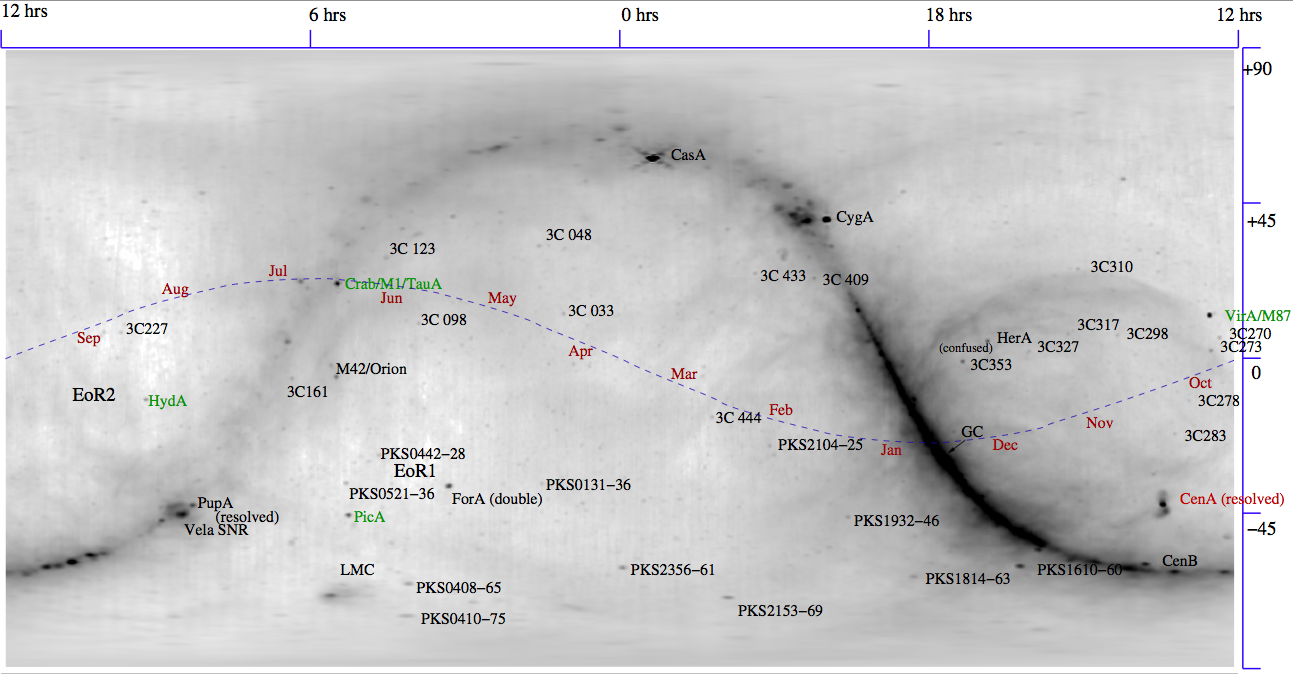 Document 0200006 (Cal Plan)
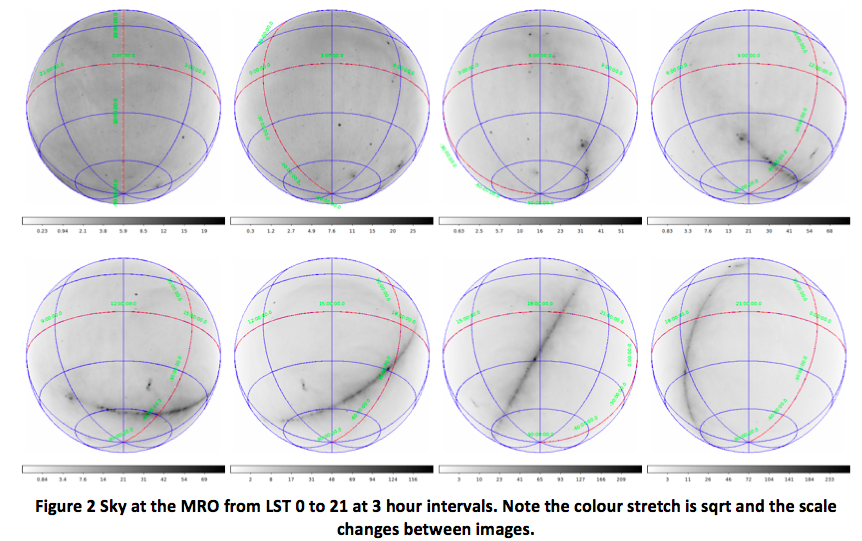 Full sky model based on Haslam used to calibrate simulated station visibilities.
Assumed identical antenna element pattern
The u,v coverage of intra-station baselines within AAVS1
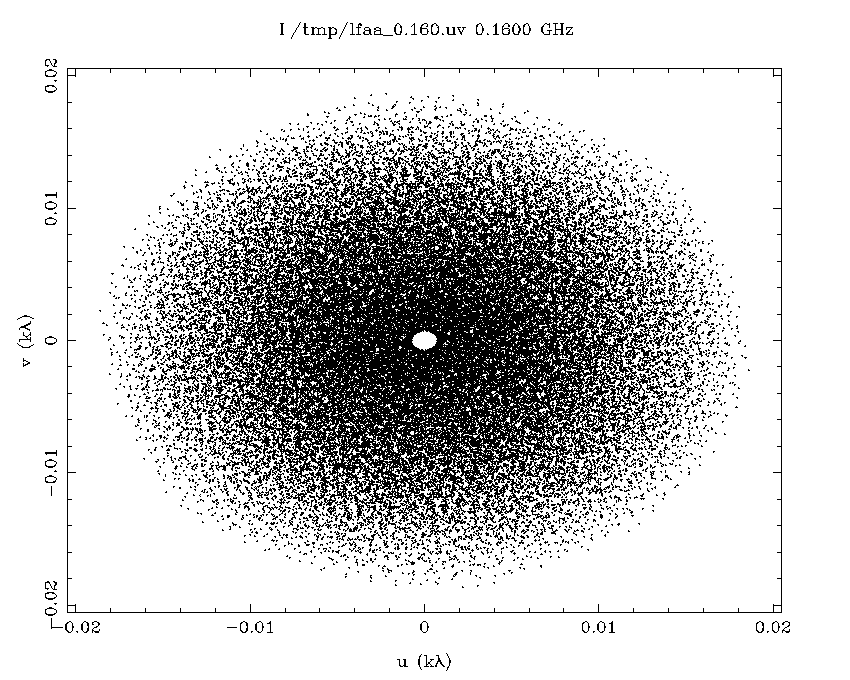 In simulation, it all looks good…
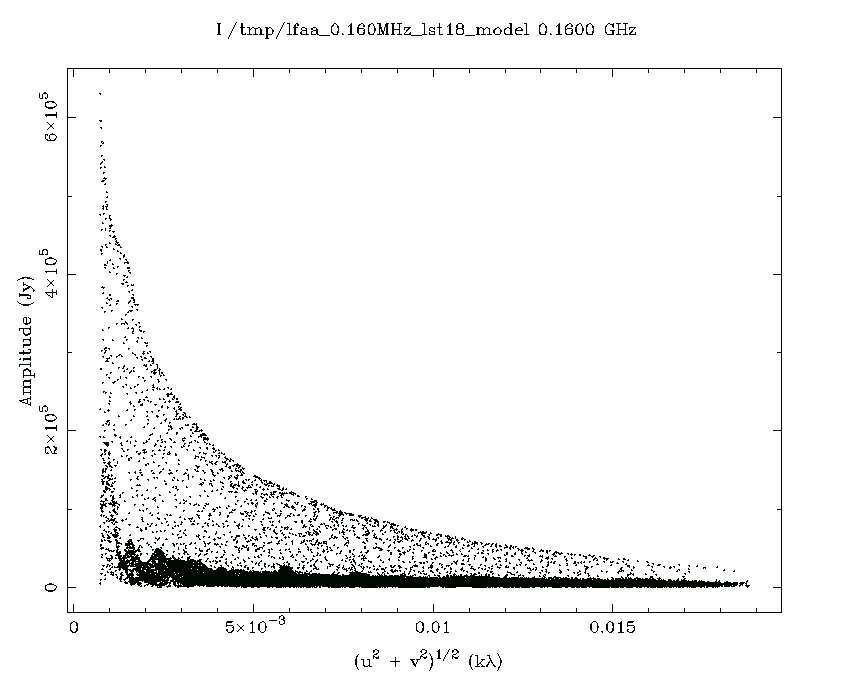 LST 18h
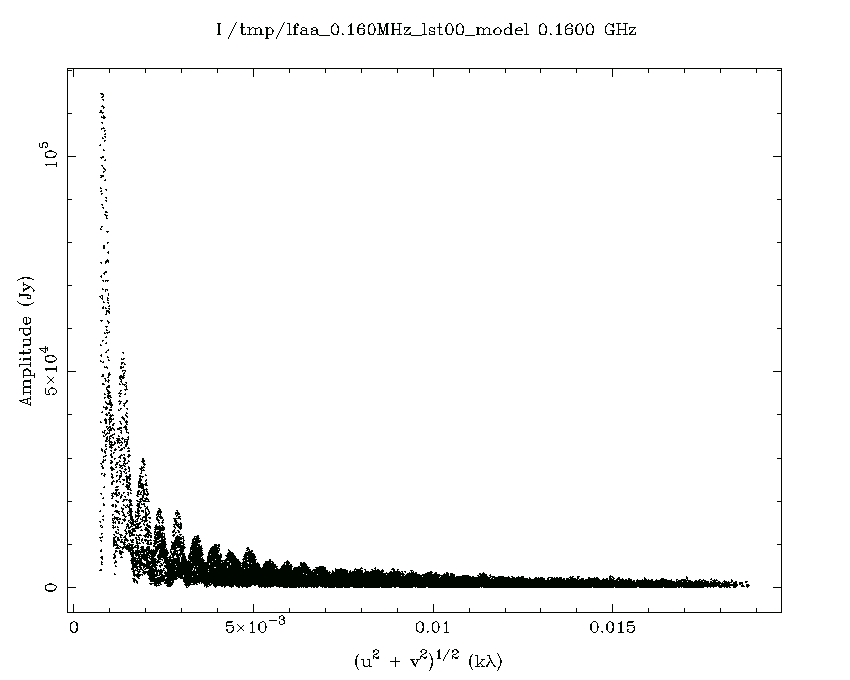 LST 0h
Zoom on LST 12 at 160 MHz
SEFD of antenna at 160 MHz
Is ~670000 Jy. Hence, noise onvis for 1s, 1 MHz integrationis ~670 Jy.
Simulated calibration results
Tests with the MWA
Goal is to emulate single element calibration with MWA
Turn off all but 1 dipole off in MWA tile (i.e. single element tile)
Use only inner core tiles, specifically receivers 1,2,3,4,6 plus some core tiles on receivers 8 and 9
Diameter of tiles used approx 60m
The test uses 4 minute observation at LST 9.3
At this time, southern Gal plane is up (including PupA), as well as HydA, CenA and VirA
30 MHz bandwidth centred on 155 MHz, however each 1.28 MHz freq chunk is calibrated independently
Calibration assumes sky is constant over the entire freq range (not really correct, but close enough for this)
u,v coverage AAVS1 vs MWA core subset
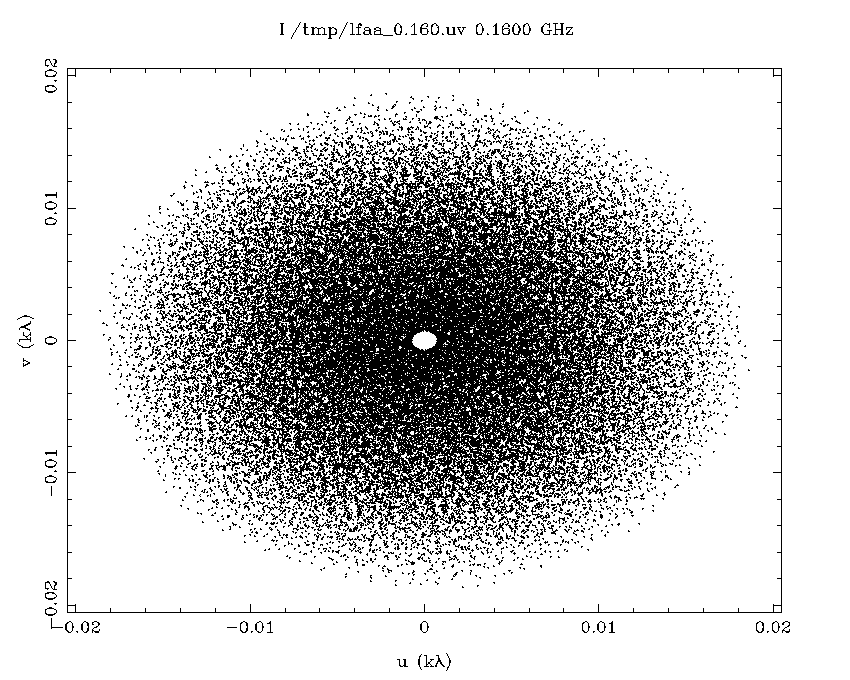 Approx 1/6 the antennas, butmore integration time.
Comparison of uncalibrated vs calibrated visibilities
Calibrated
Uncalibrated
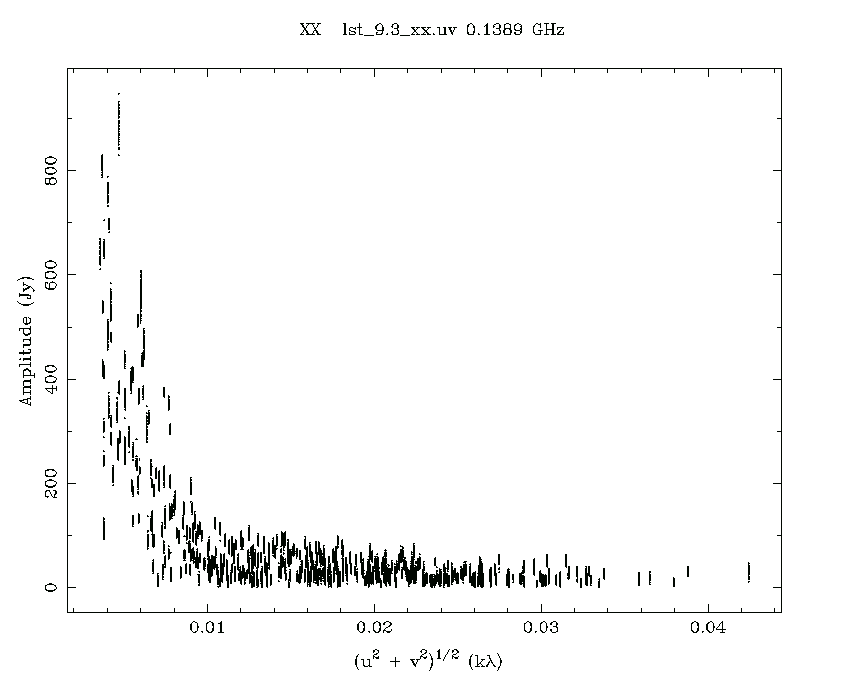 Sky model and image of sky from MWA
Sky model
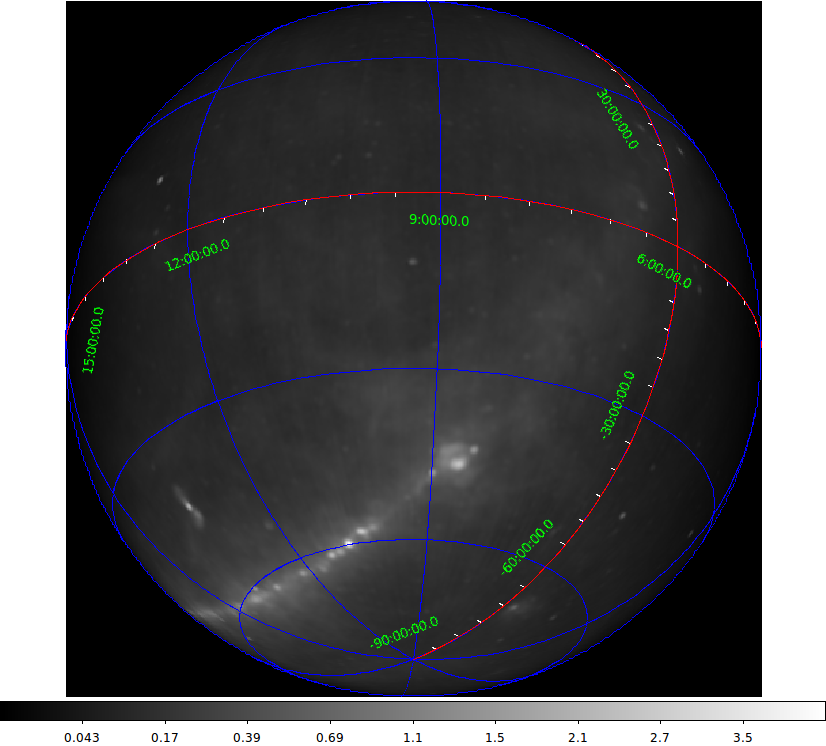 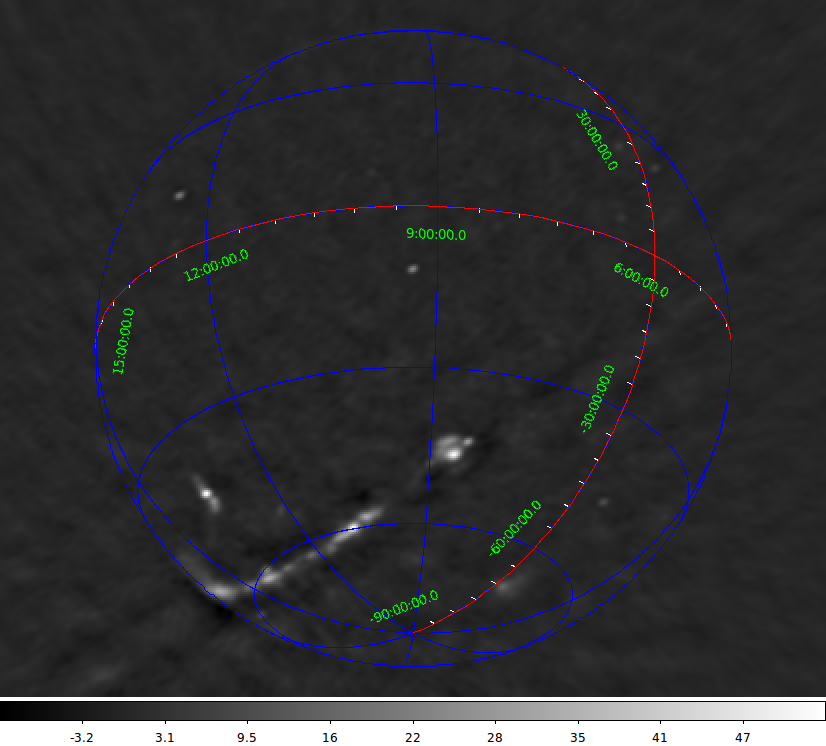 Selfcal image
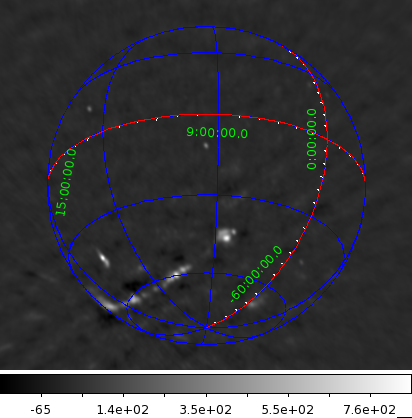 Phase transfer image
[Speaker Notes: Phase transfer image made using calibration solutions from a separate observation on HydA (with full MWA tiles) and transferred to these data.]
Notes
Even with much fewer baselines than AAVS1 and a super simple sky model, it worked.
Element radiation pattern for single MWA dipole will be much more uniform between tiles than the AAVS1 dipole patterns (see next slide)
Effects of individual beams
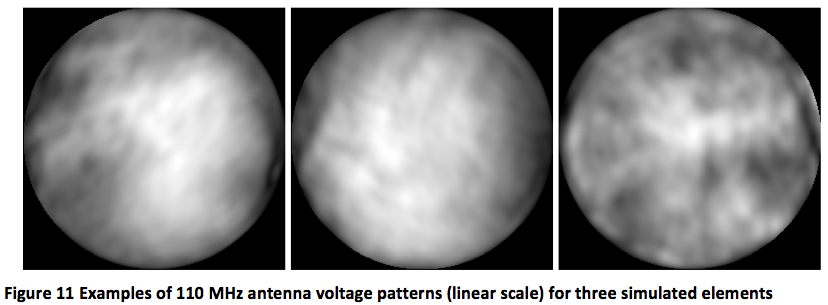 Variations in simulated individual element patterns (courtesy Eloy) show ~10% variations in voltage pattern between different elements. Likely to be most unrealistic part of this simulation.
Real system should incorporate proper element patterns.
The path ahead
Need to generate intra station visibilities early and often. Priority should be given to MCCS correlation system
Max bandwidth for max integration time should be the goal
Tools to automate conversion of raw data to ms or uvfits will greatly speedup the commissioning process
Required: known positions of AAVS elements
Not required: accurate cable lengths/delays
We are likely to need simulations of the element patterns for each element for each coarse channel over freq range of interest
Can we use existing calibration tools (e.g. CASA) rather than writing our own code?
0800010 - CALIBRATION OF INDIVIDUAL AAVS1 ANTENNAS WITH THE MWA
Summary of document:
cross-correlation with MWA tiles can be used to solve for complex gains of individual AAVS1 antennas.
useful for diagnostics, including measuring complex gain in signal path and characterising embedded elements.
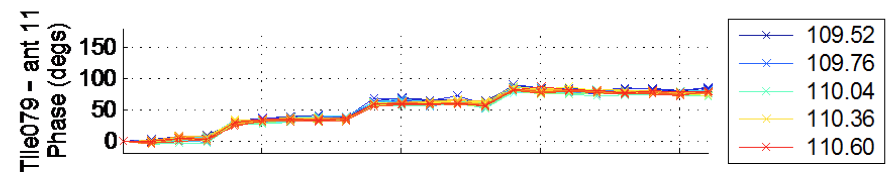 e.g. SKALA11 in AAVS0.5:
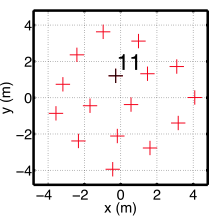 After correction for inner product between MWA tile beam and embedded SKALA11 pattern:
Freq (MHz)
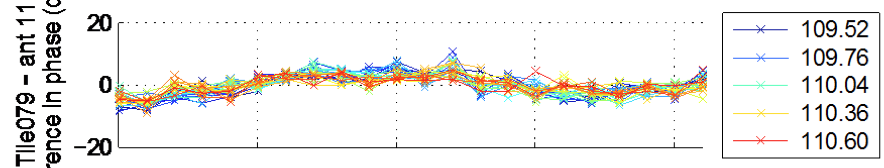